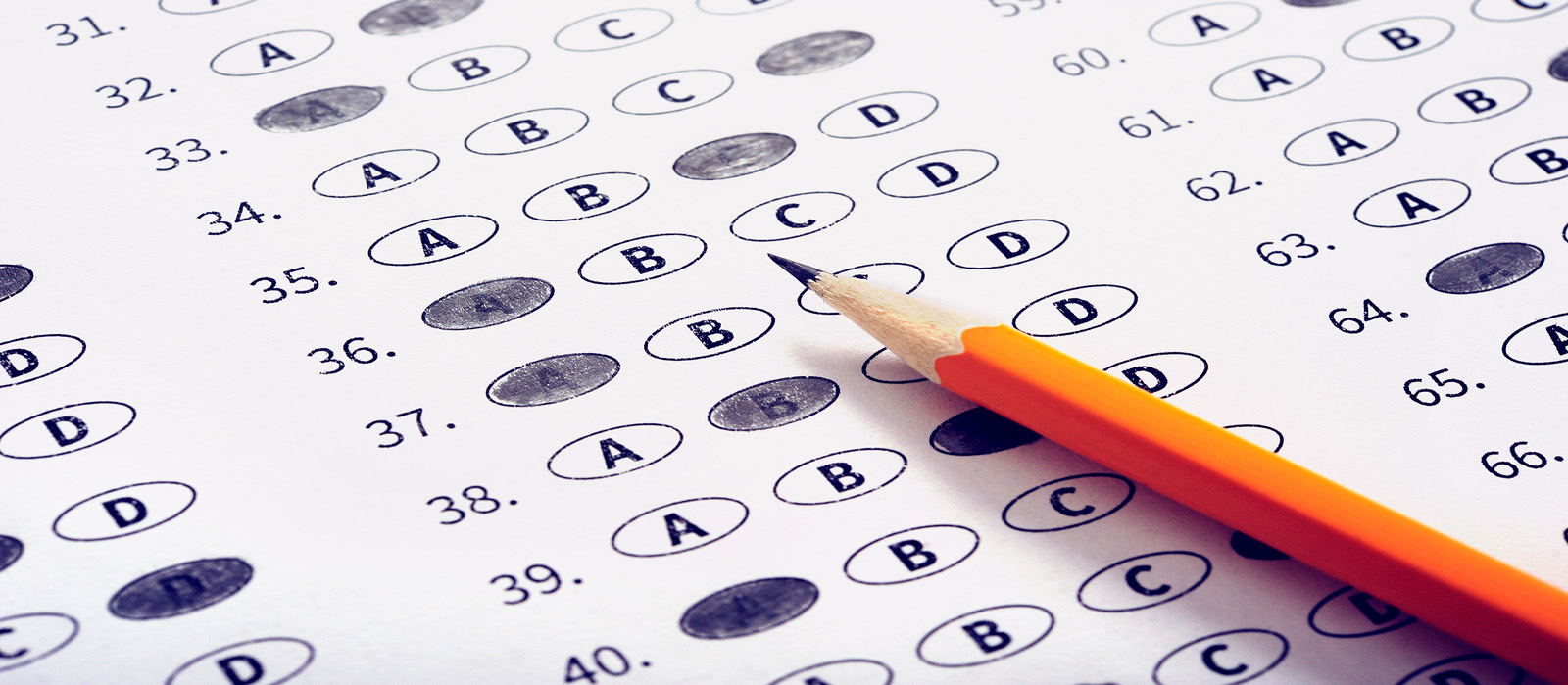 tento rok iba on-line
EDUMETRIA 2020
Spoločné uvažovanie
o hodnotení, testovanía meraní vo vzdelávaní
1
ÚSTNE SKÚŠANIEŽIAKOV PRI TABULI(Všetko, čo ste kedy chceli vedieť,no báli ste sa opýtať)Vladimír Burjan
2
Prečo táto téma?
Ide o formu hodnotenia žiakov, teda téma dobre zapadá do zamerania konferencie.
Týka sa takmer všetkých učiteľov bez ohľadu na typ školy a vyučovaný predmet.
V rámci prípravy učiteľov jej nie je venovaná dostatočná pozornosť.
V praxi prináša rôzne problémy, o ktorýchby mali učitelia premýšľať a diskutovať.
3
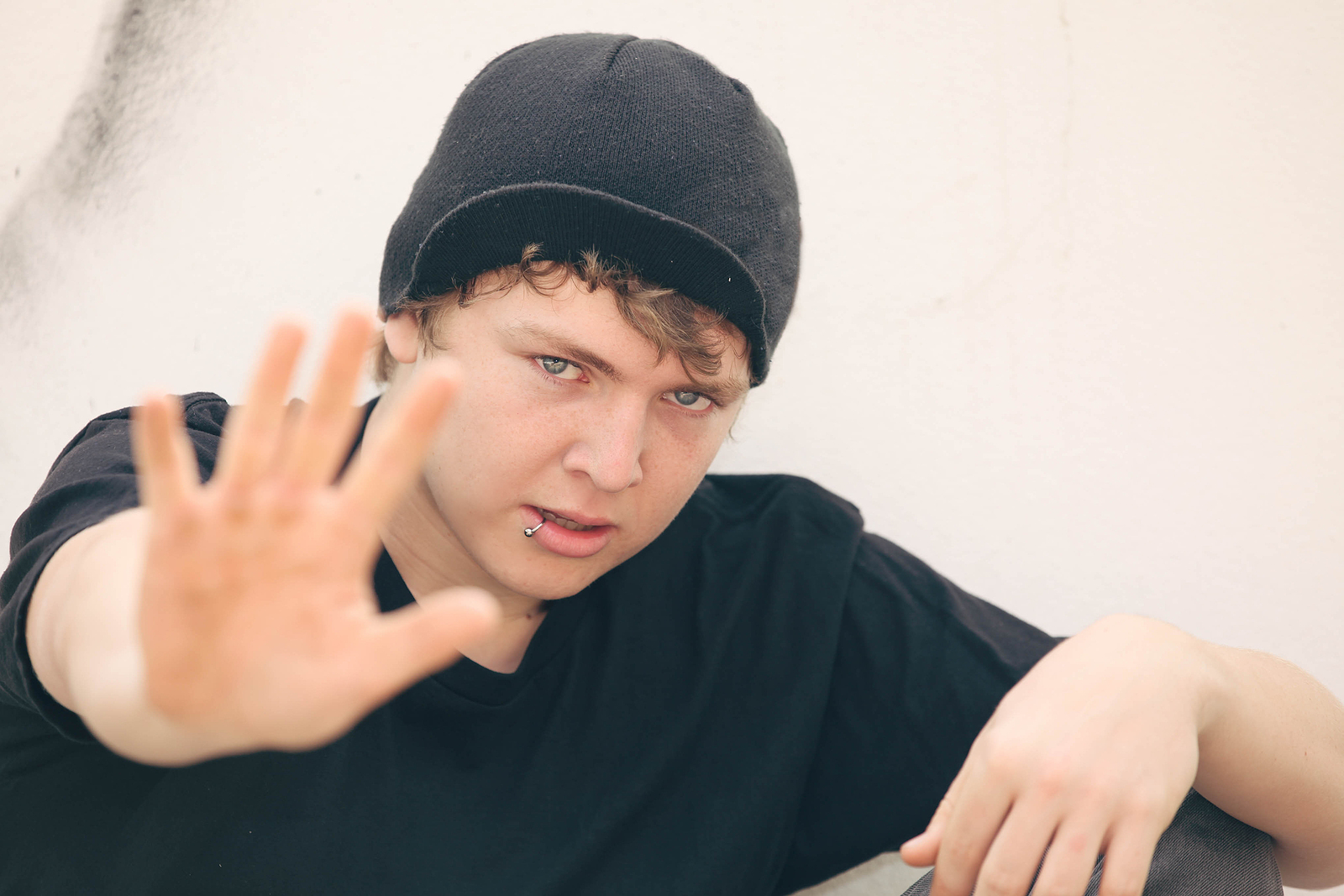 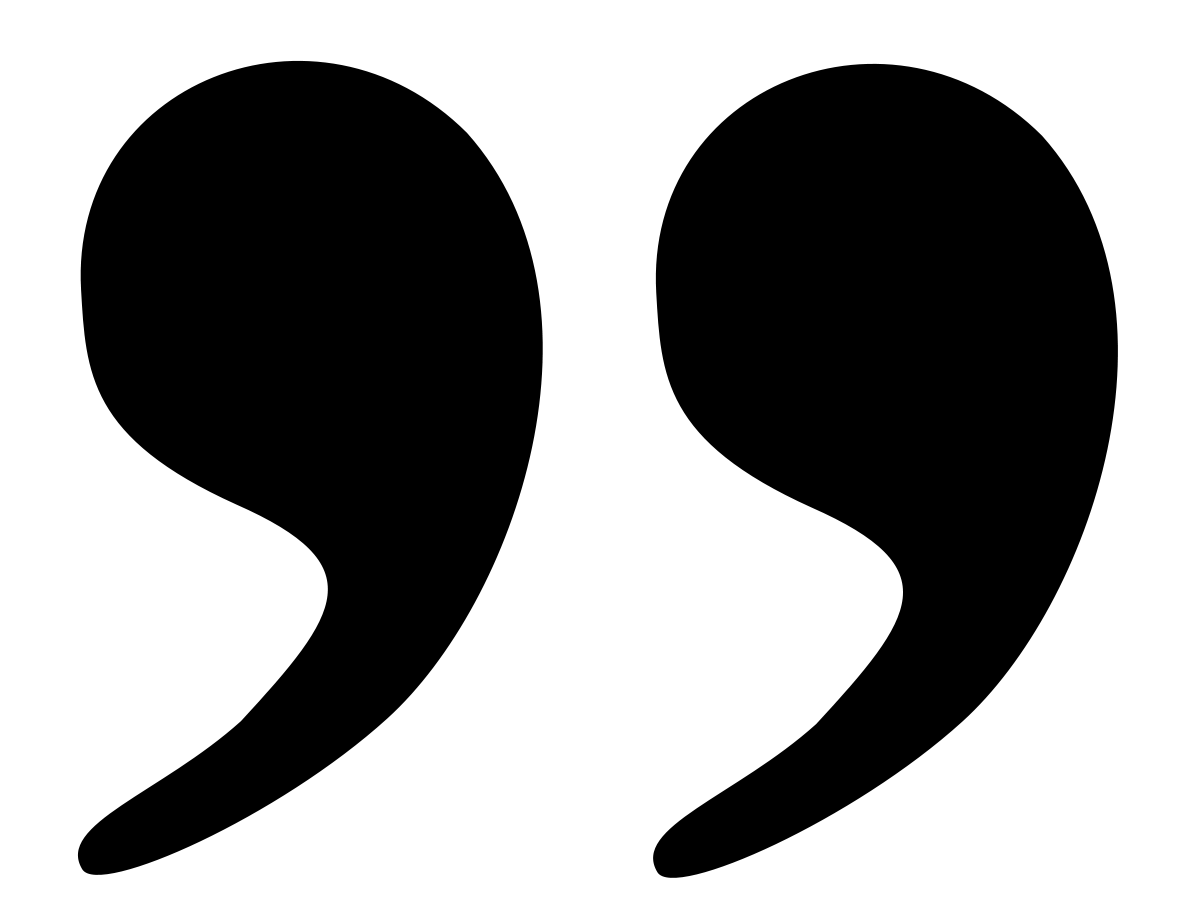 Budem odpovedať iba v prítomnosti svojho právnika!
4
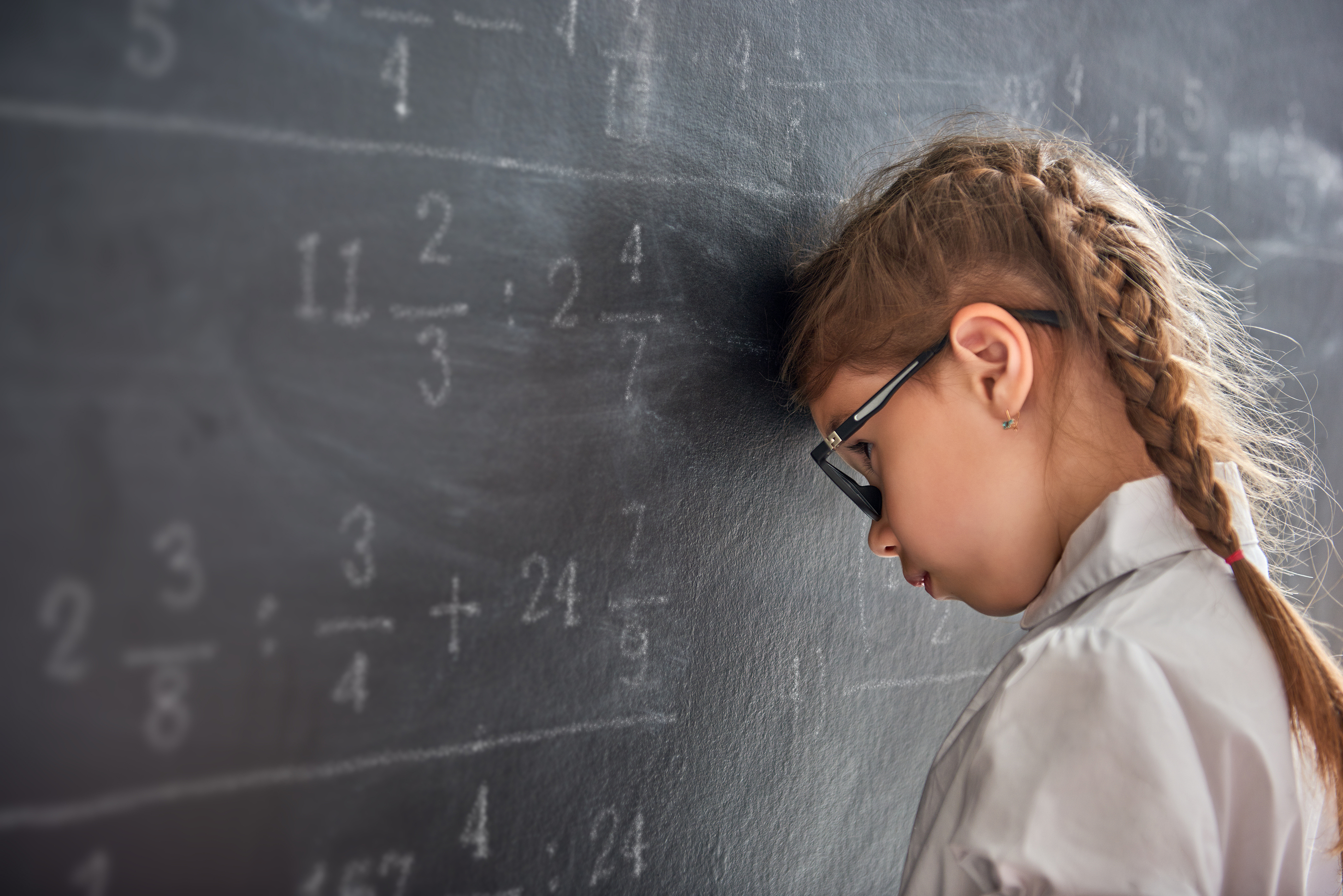 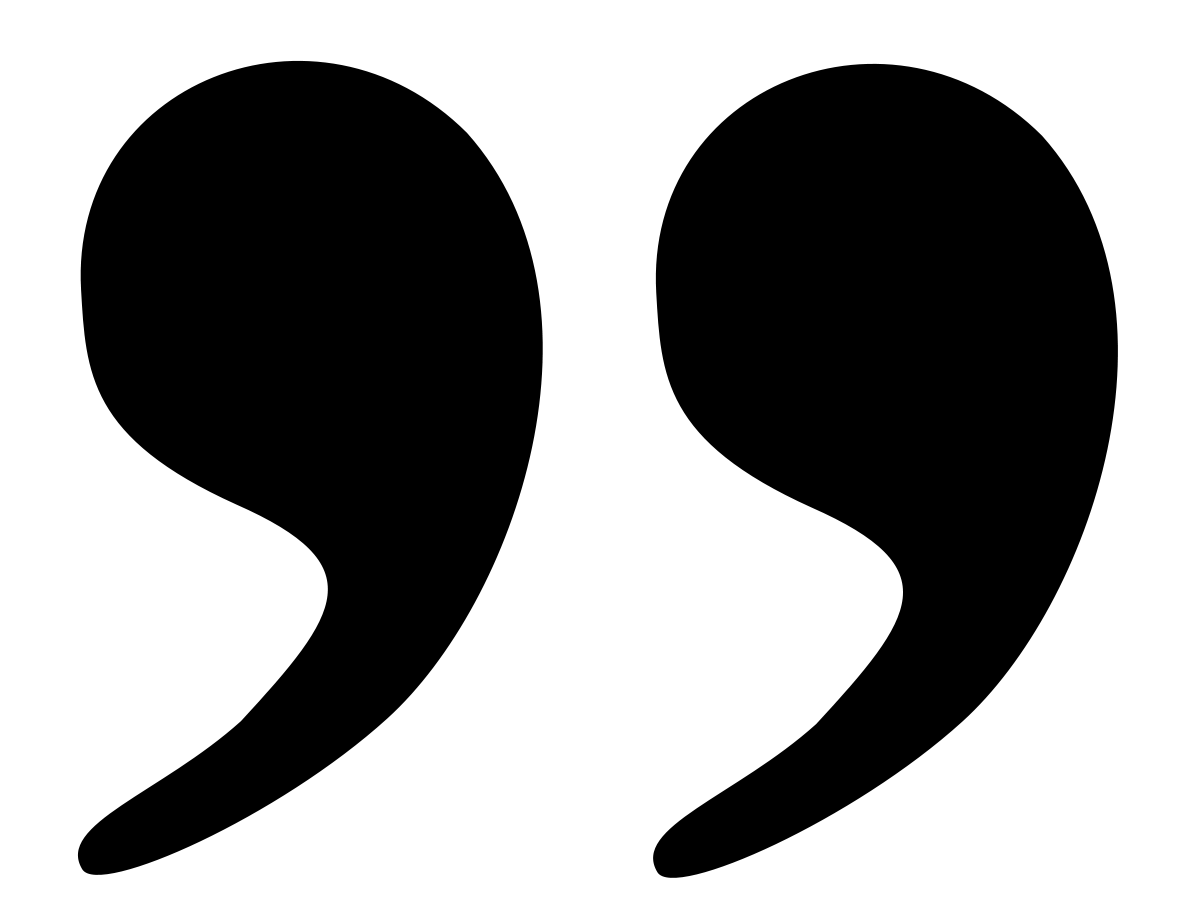 Budem odpovedať iba v kabinete, nie pred triedou!
5
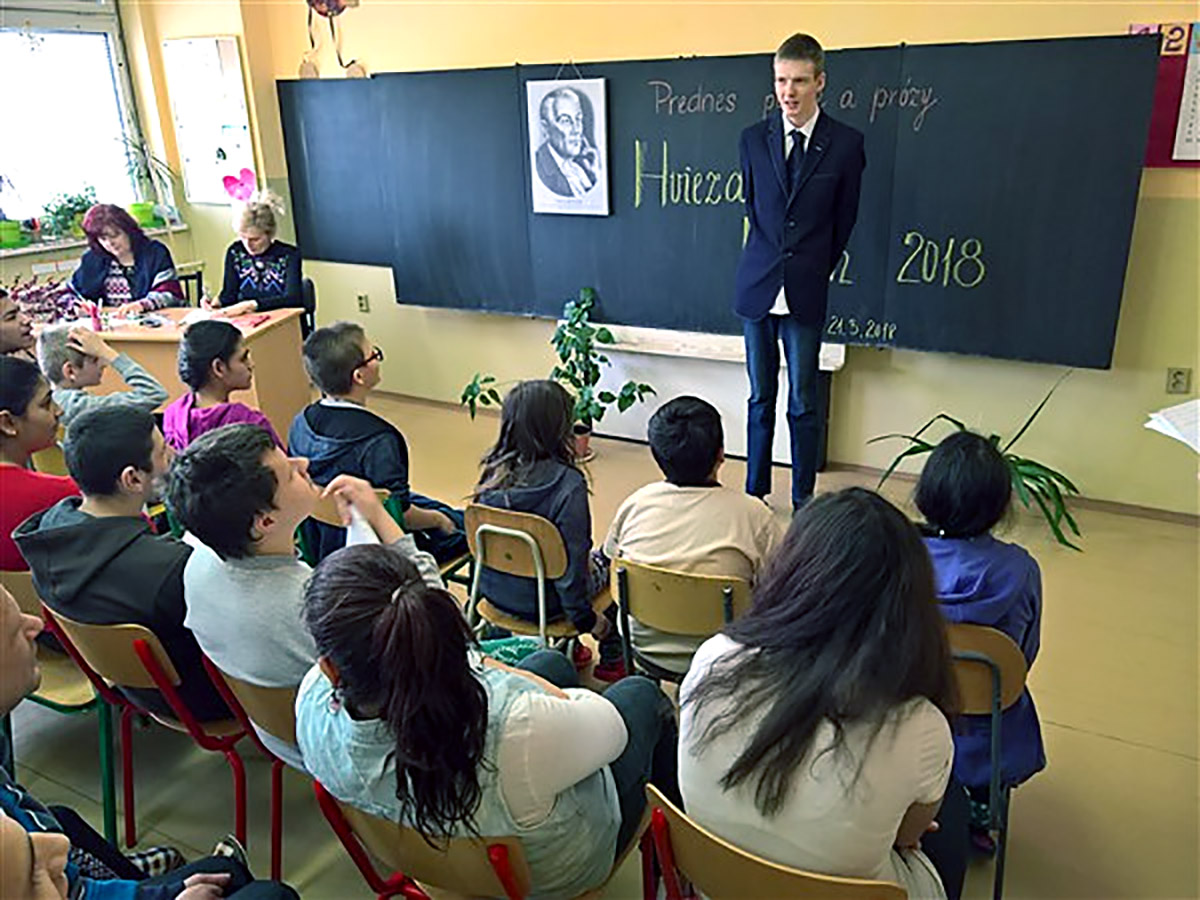 Niekedy sú ústne odpovede nevyhnutné(recitácia, cudzie jazyky...)
6
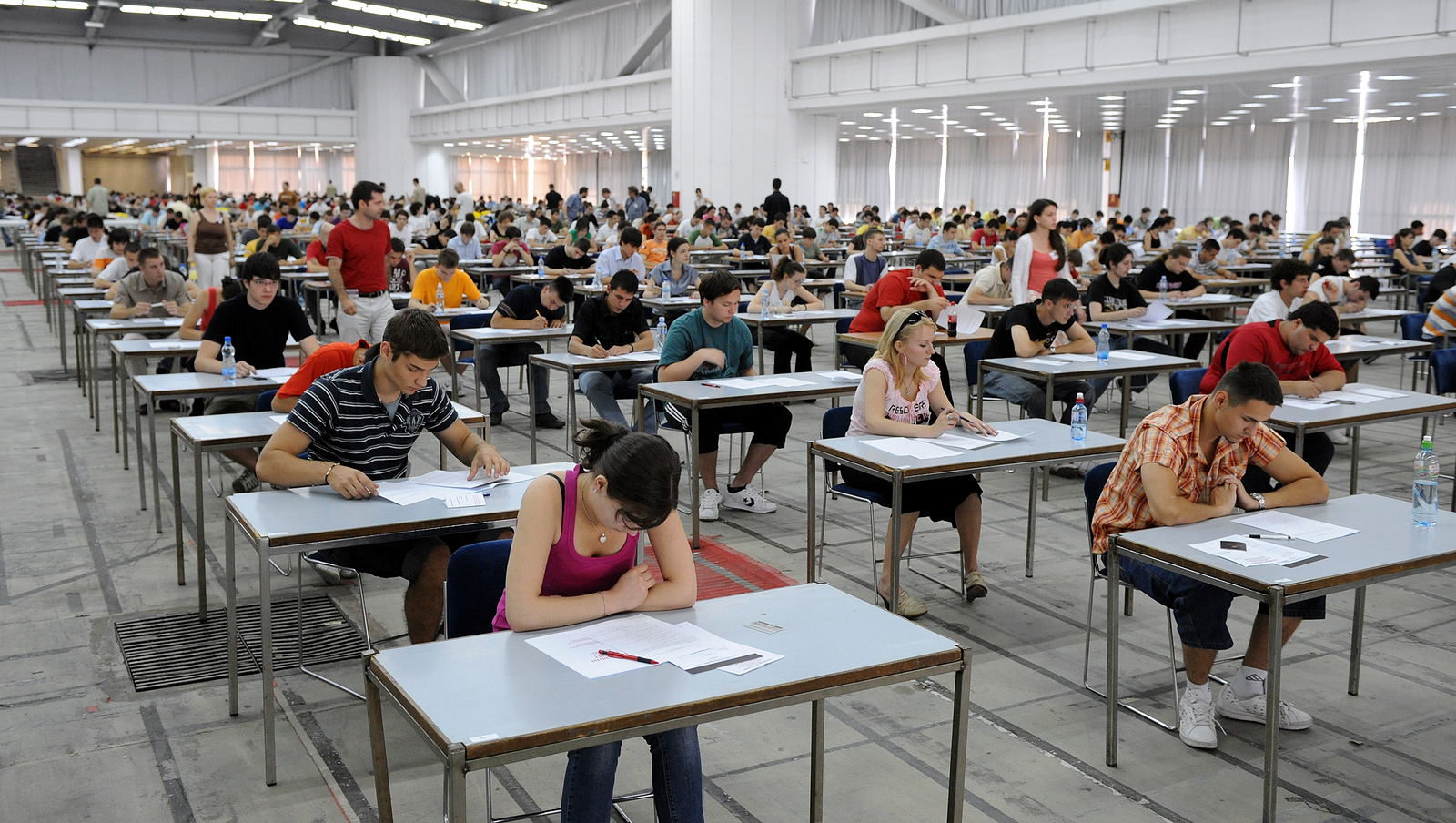 VÝHODA
Možnosť individualizovať otázky
7
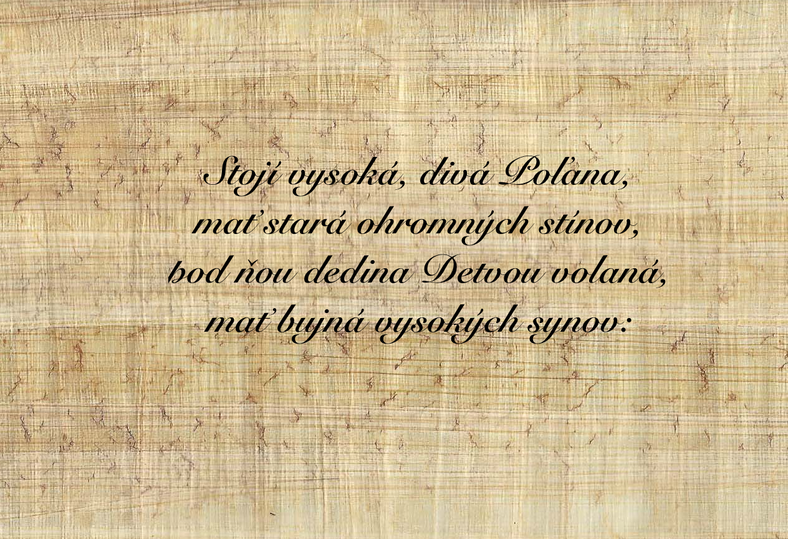 NEVÝHODA
Zvádza k skúšaniu „básničiek“
8
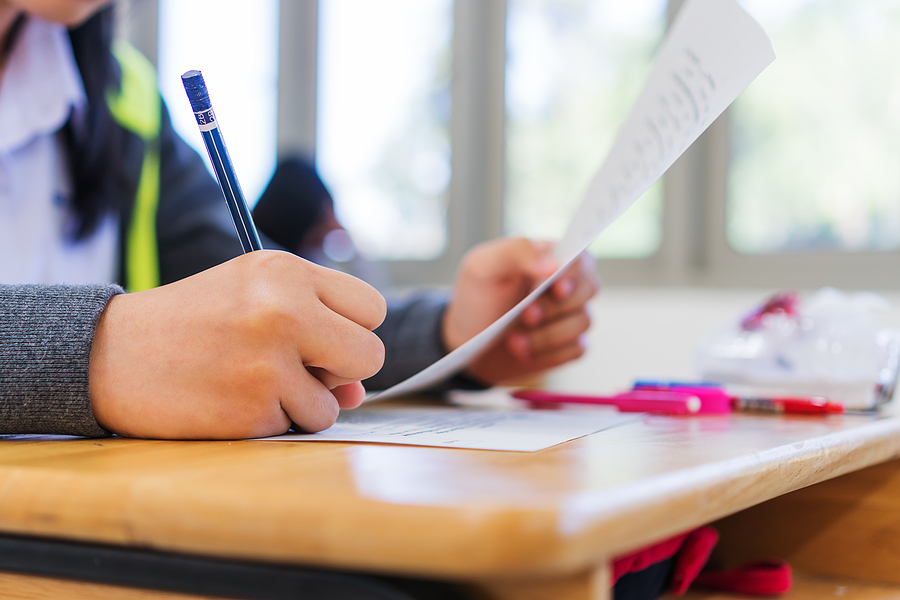 VÝHODA
Časovo efektívne na úrovni žiaka (viac otázok za rovnaký čas)
9
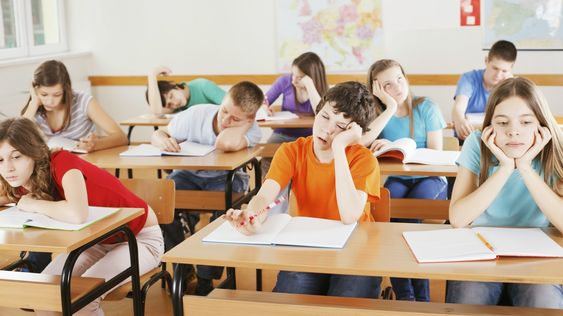 NEVÝHODA
Časovo neefektívne na úrovni triedy(je ťažké zamestnať zatiaľ ostatných)
10
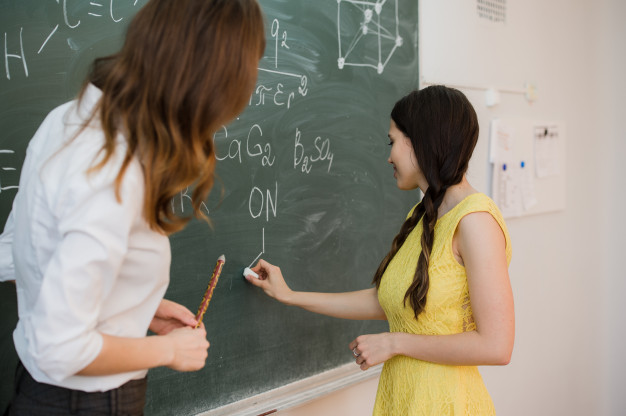 VÝHODA
Učiteľ získava viac informáciínež len samotné odpovede.
11
NEVÝHODA
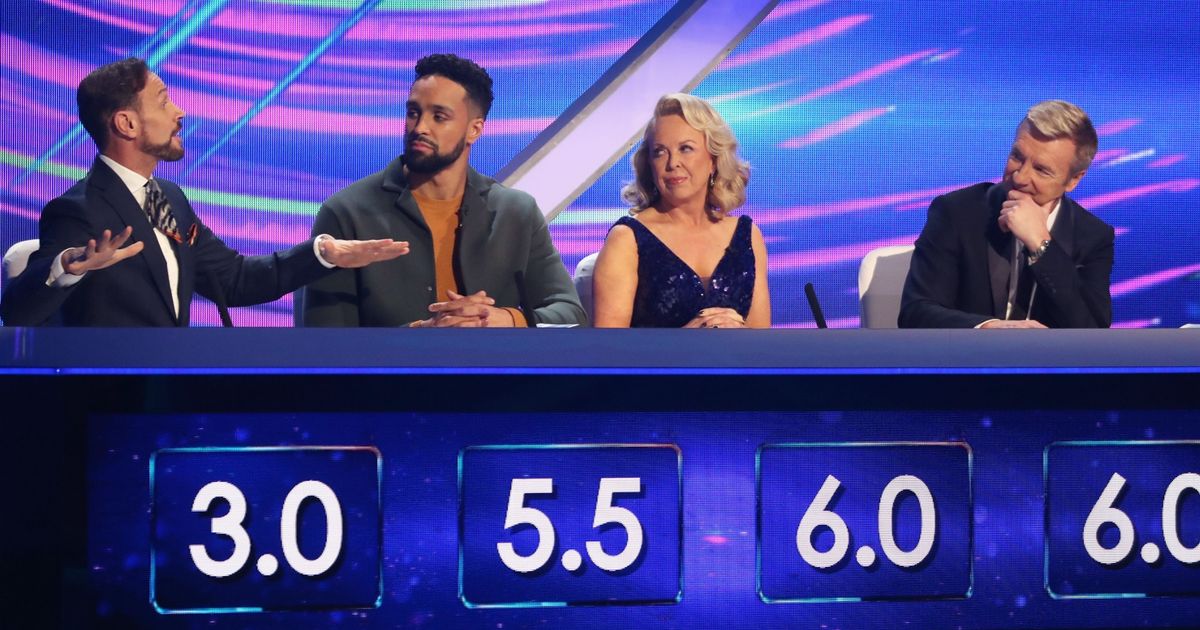 Ústnu odpoveď je ťažkéobjektívne ohodnotiť.
12
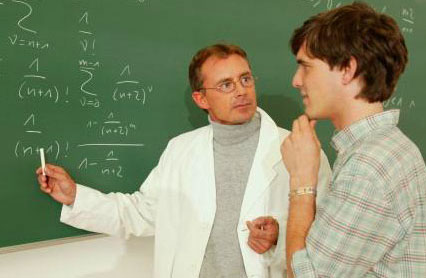 VÝHODA
Možnosť reagovať na to,čo žiak hovorí
13
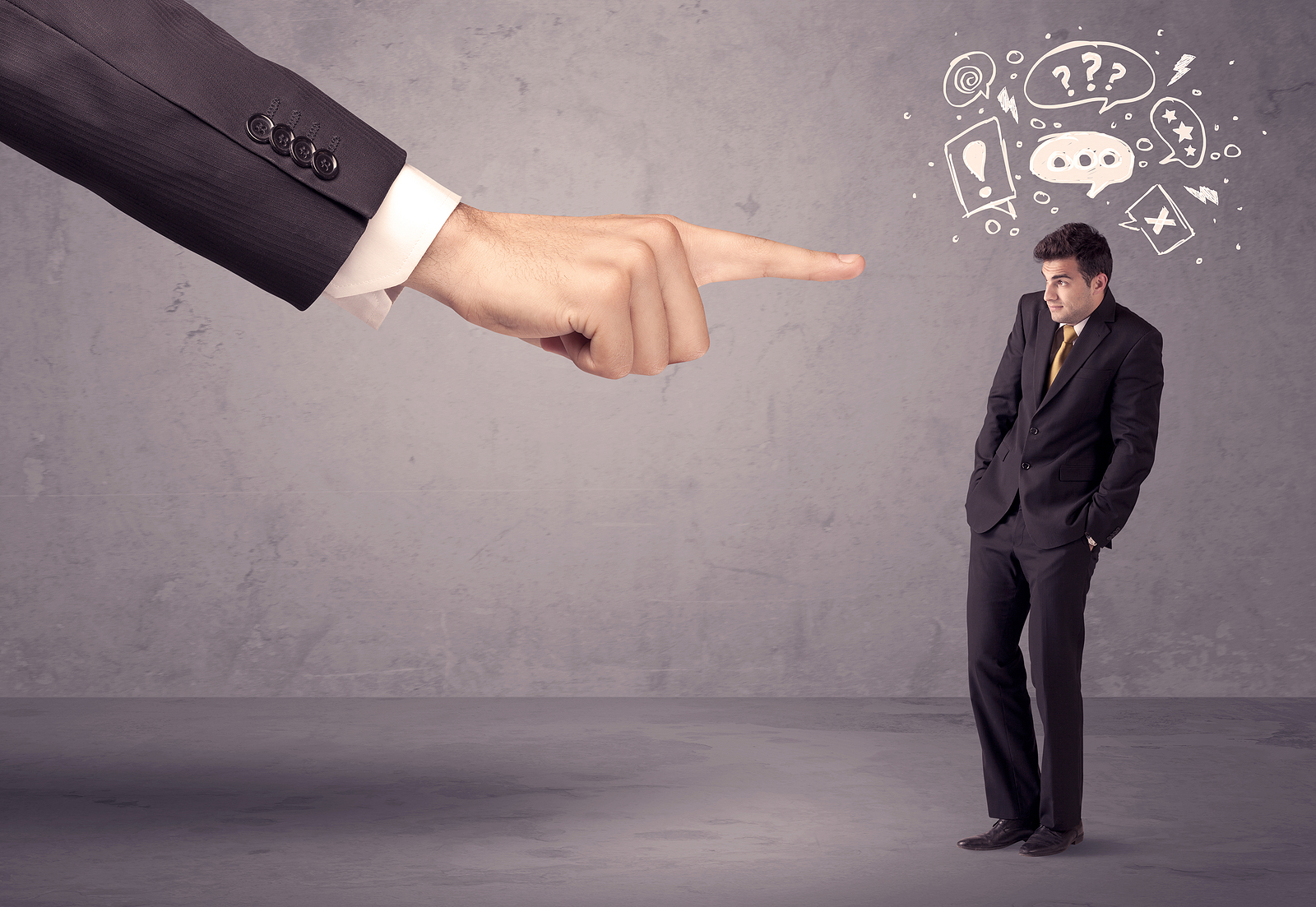 NEVÝHODA
Učiteľ môže (aj nechtiac)výrazne ovplyvniť výsledok
14
VÝHODA
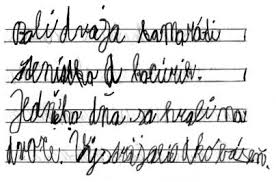 Vhodné pre dysgrafikov, ktorí majú problémy s písomnými formami
15
NEVÝHODA
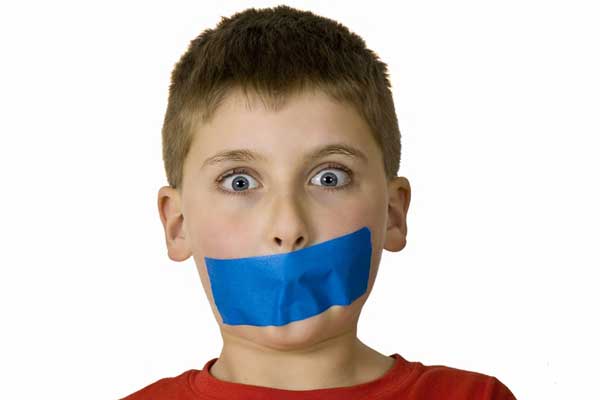 Nevhodné pre komunikačneslabších žiakov.
16
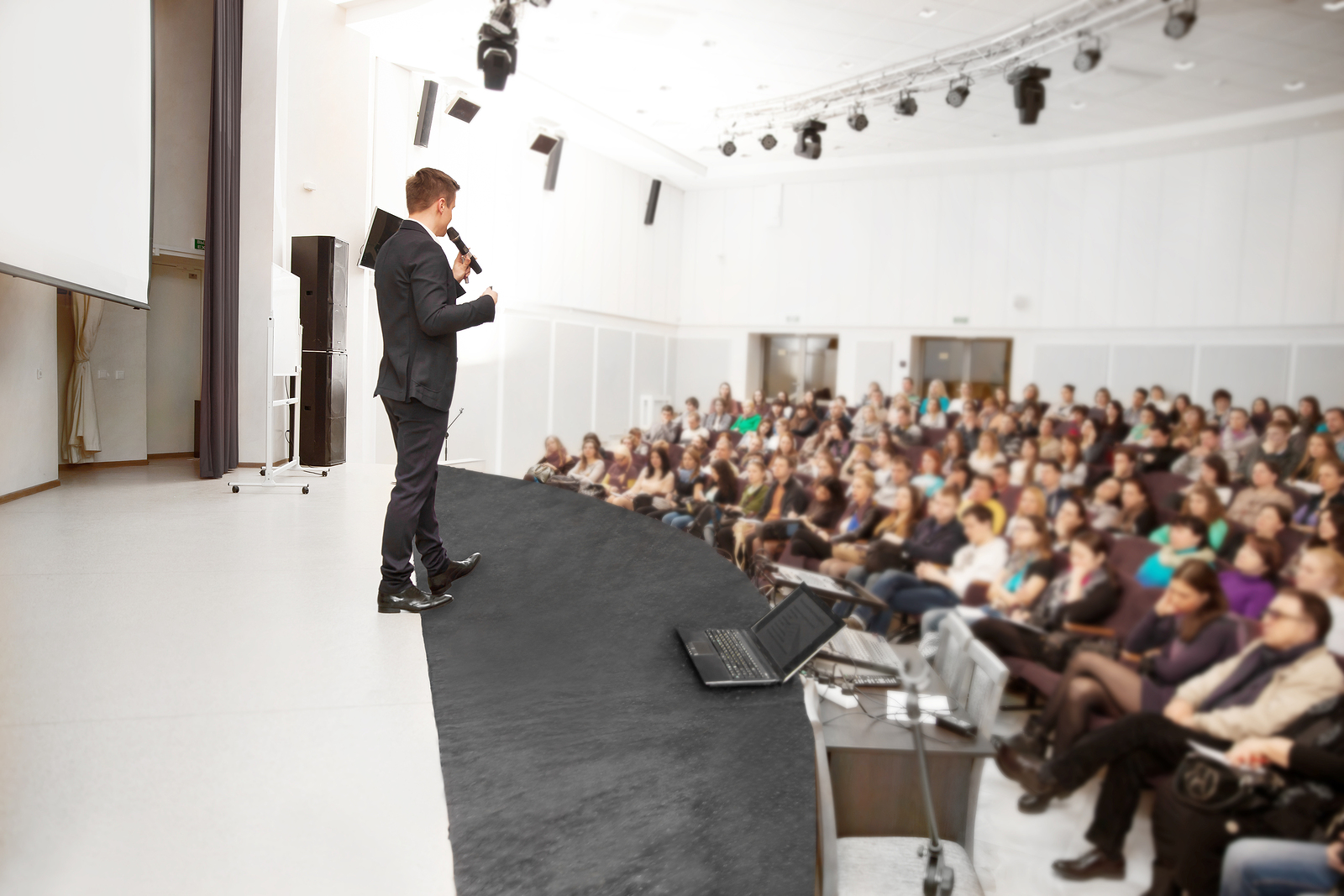 VÝHODA
Žiak sa učí zvládať záťažové situáciea prekonávať trému z verejných vystúpení
17
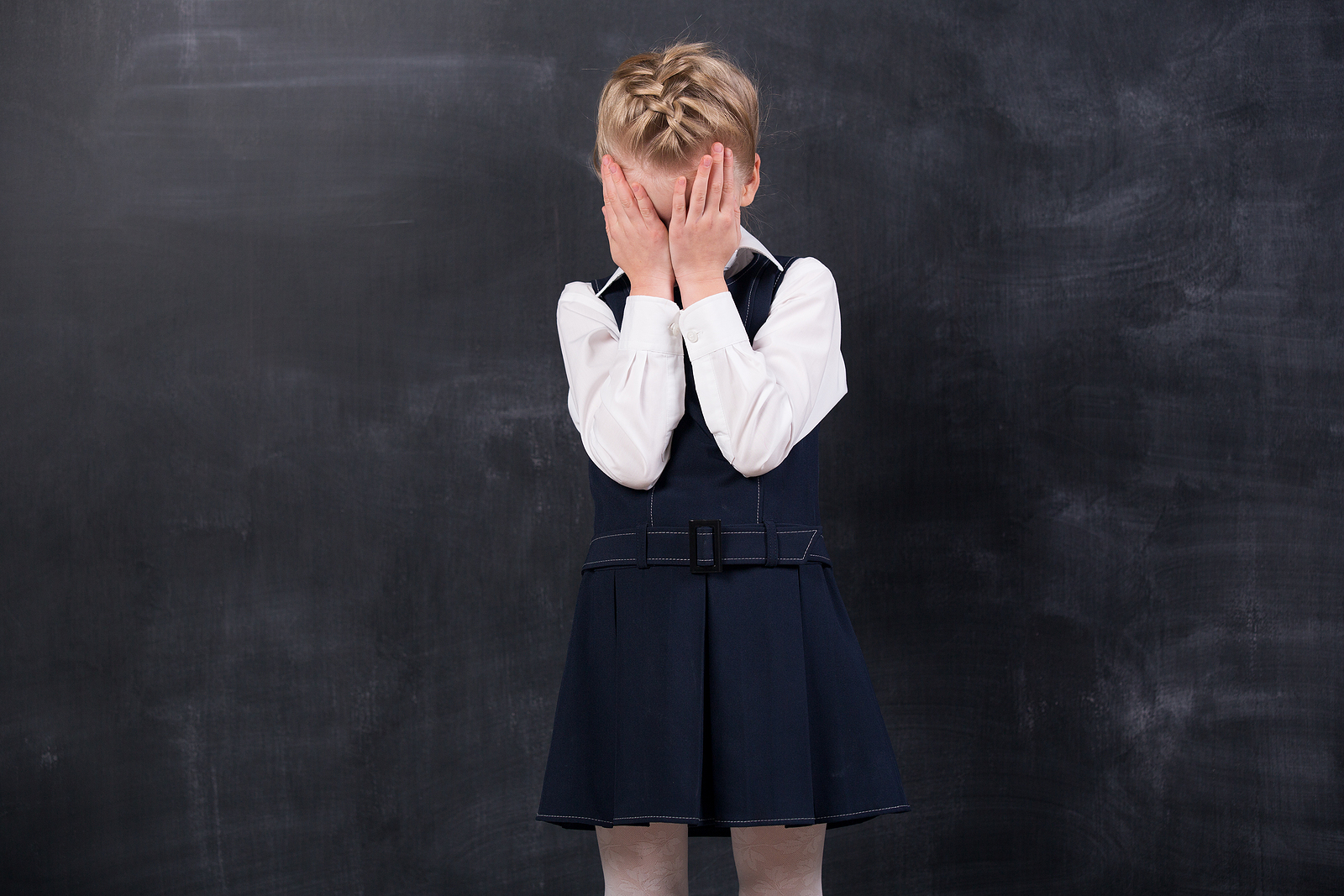 NEVÝHODA
Niektorých žiakov ústna odpoveďpríliš stresuje
18
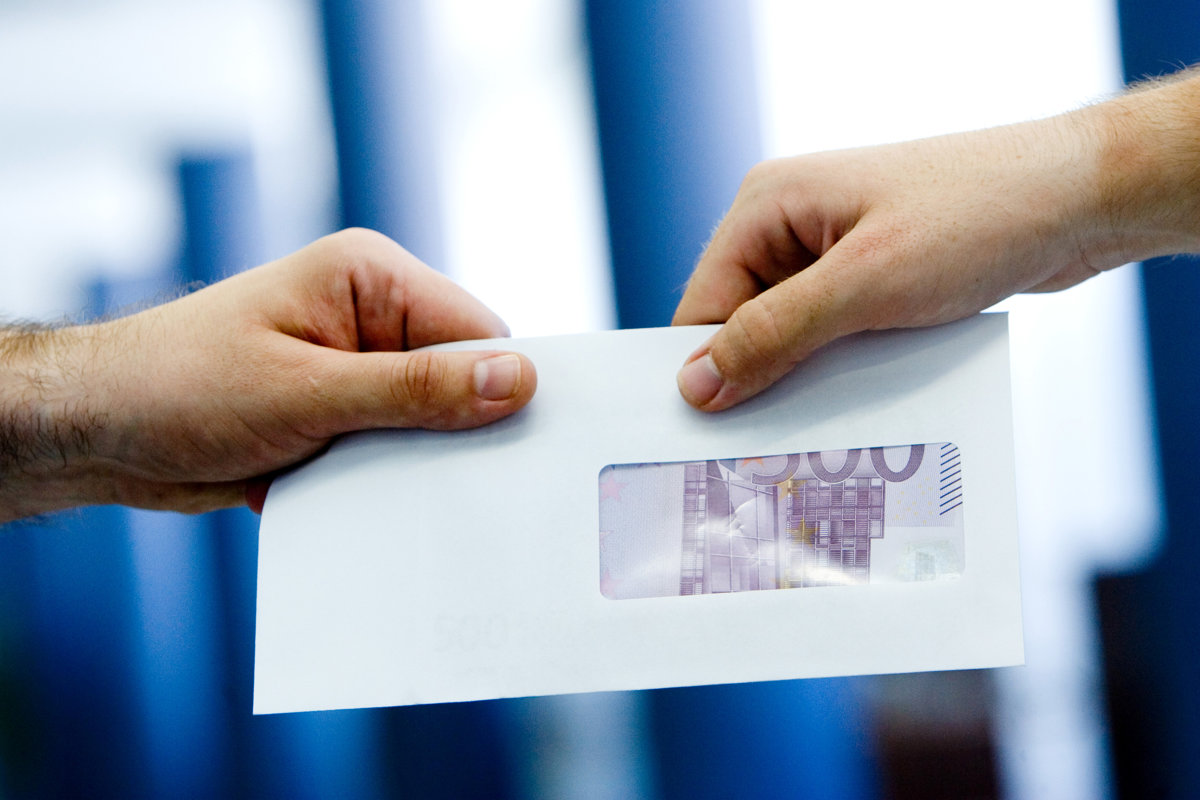 VÝHODA
Ide o transparentnú formu hodnotenia(ostatní vidia odpoveď aj známku)
19
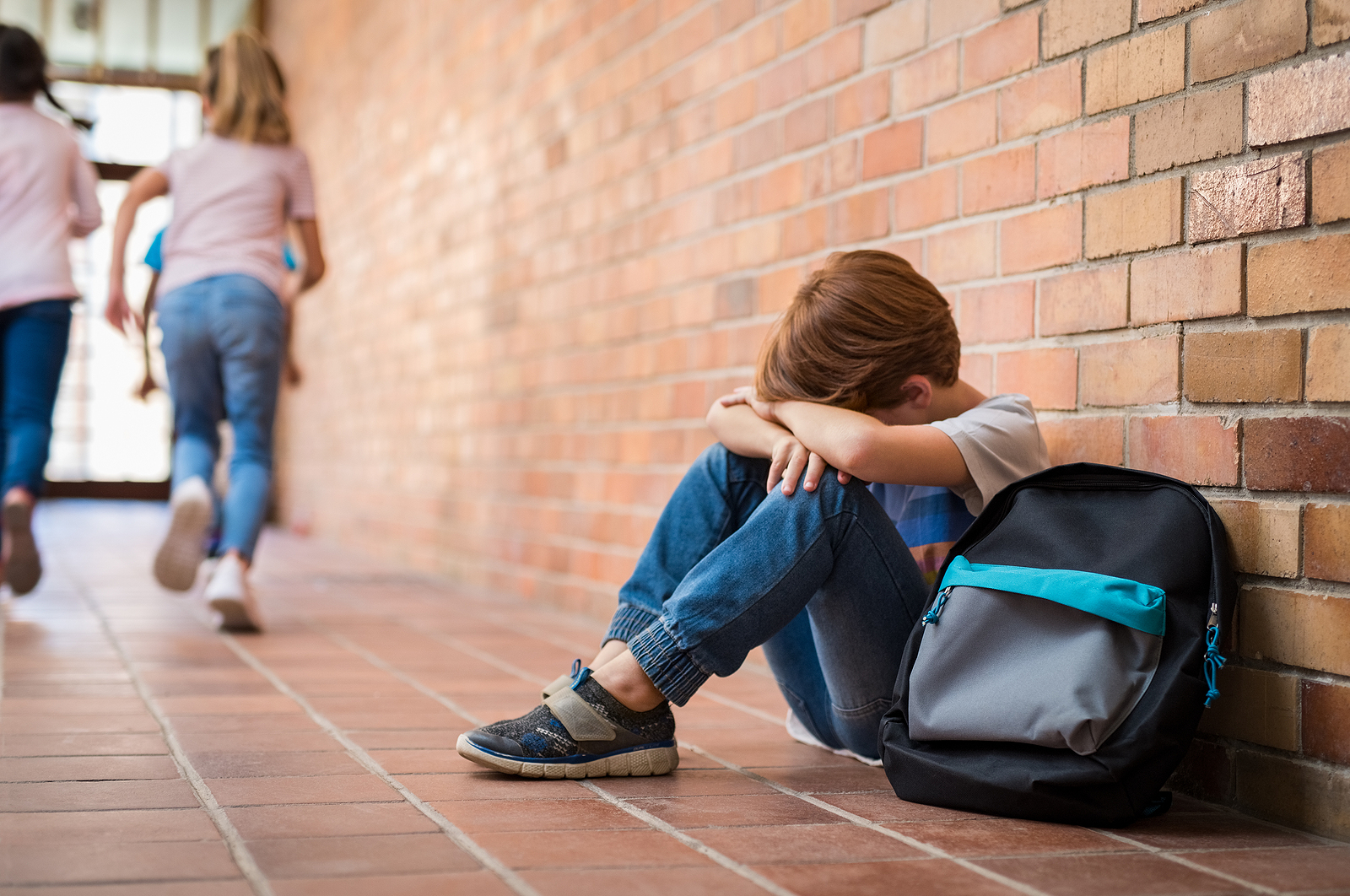 NEVÝHODA
Ostatní žiaci vidia,čo skúšaný žiak nevie
20
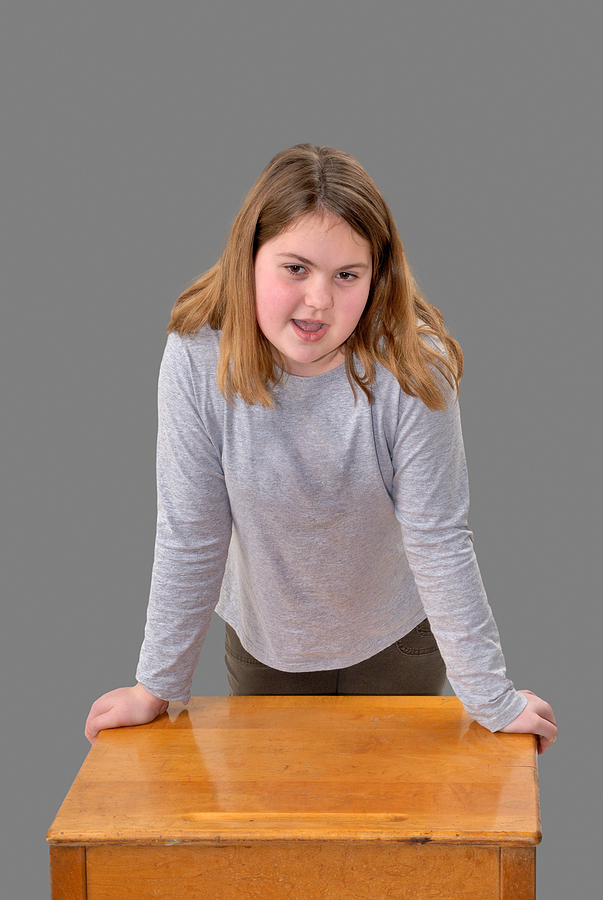 VÝHODA
Žiaci si trénujú ústny prejav (artikulácia, rétorika...)
21
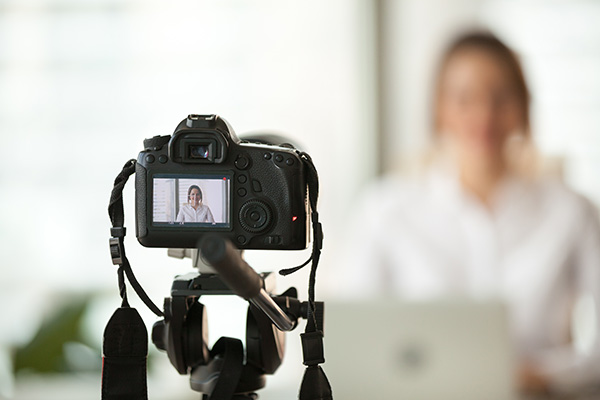 NEVÝHODA
Z odpovede nezostáva žiadnytrvalý záznam pre účelynezávislého posúdenia, reklamácií...
22
Ďakujem za pozornosť.
burjan@exam.sk
23